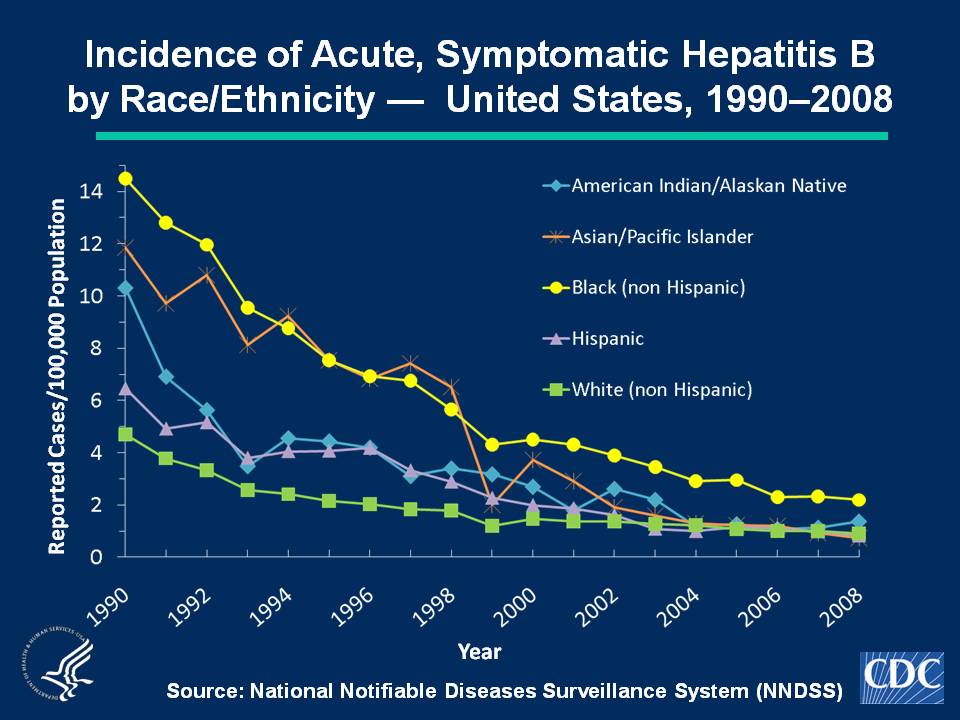 [Speaker Notes: Slide 5b - Incidence of Acute, Symptomatic Hepatitis B by Race/Ethnicity —  United States, 1990–2008

Historically, acute, symptomatic hepatitis B rates have differed by race; the highest rates occurred among non-Hispanic blacks and Asian/Pacific Islanders (APIs). In 2008, the rate of acute, symptomatic hepatitis B was highest for non-Hispanic blacks (2.2 cases per 100,000 population). The downward trend among APIs continued, and the rate for this population in 2008 (0.7 cases per 100,000 population) was similar to that for Hispanics (0.8 cases per 100,000 population) and non-Hispanic whites (0.9 cases per 100,000 population).]